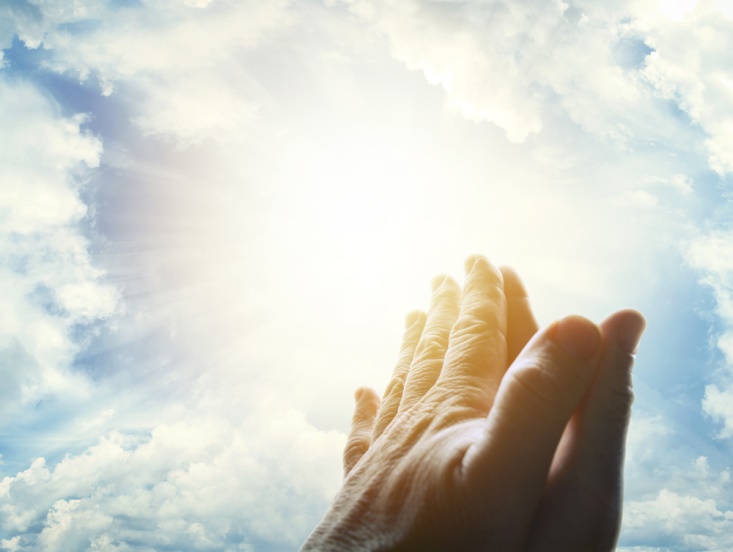 Tous concernés !
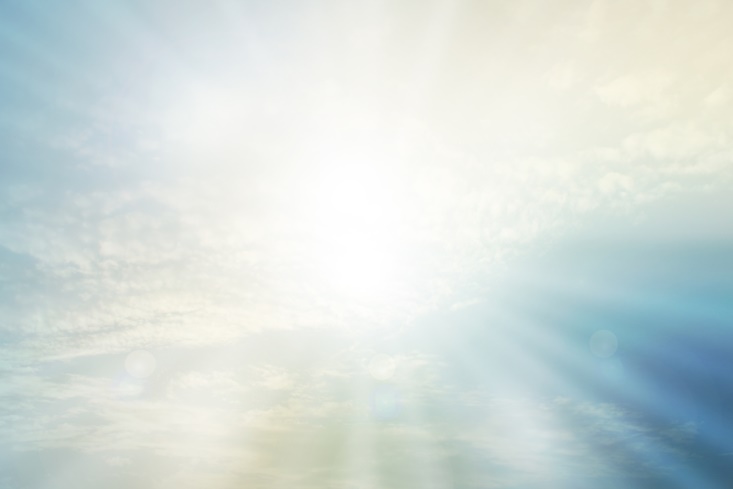 Nous avons tous besoin d’ amour
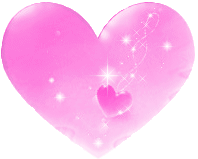 Conçus à l’image de Dieu qui est amour,
nous sommes nés de l’amour, par amour et… pour l’amour
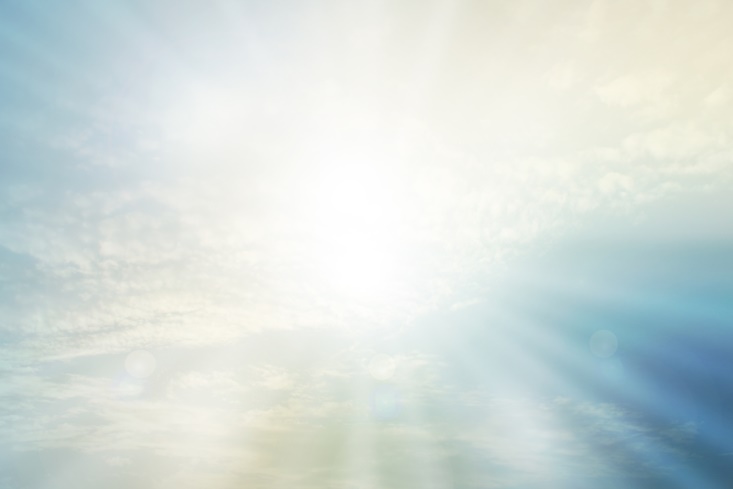 Un besoin tel …
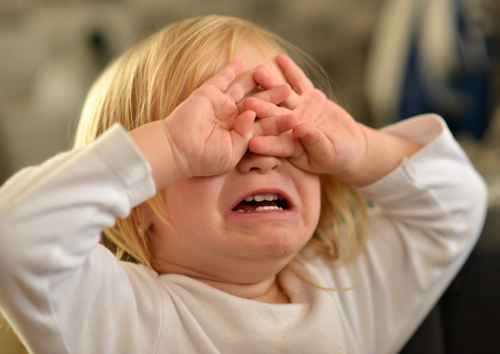 … que personne n’en a reçu assez
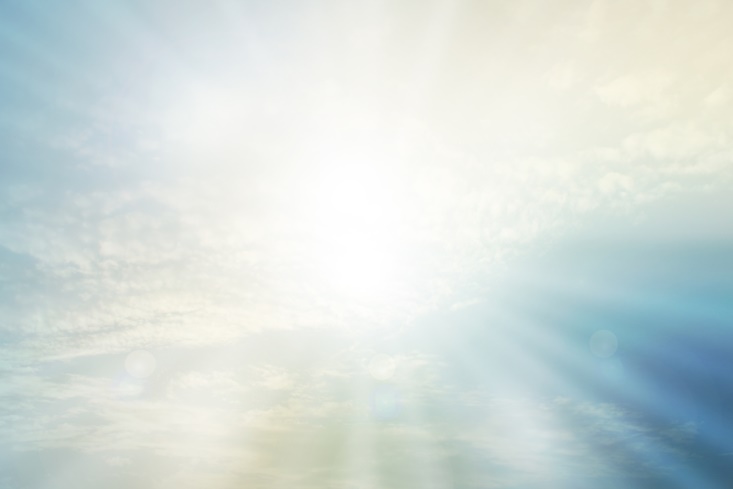 Juste assez pour survivre…
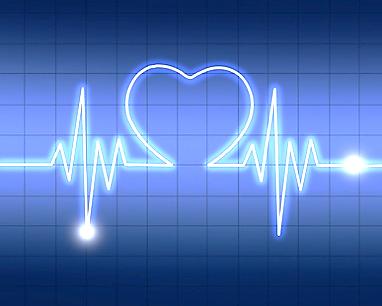 …pas assez pour vivre dans la plénitude
Tous concernés !
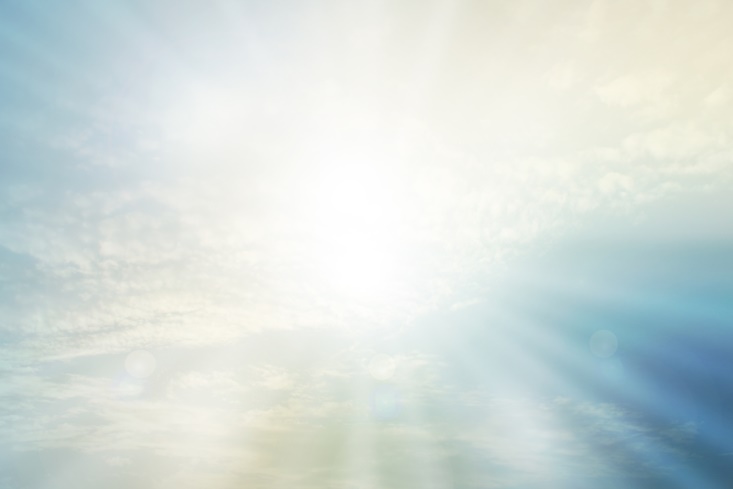 Dieu veut nous libérer, nous guérir…
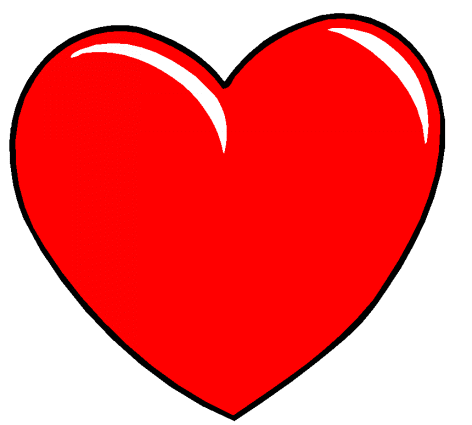 … nous remplir de son Amour
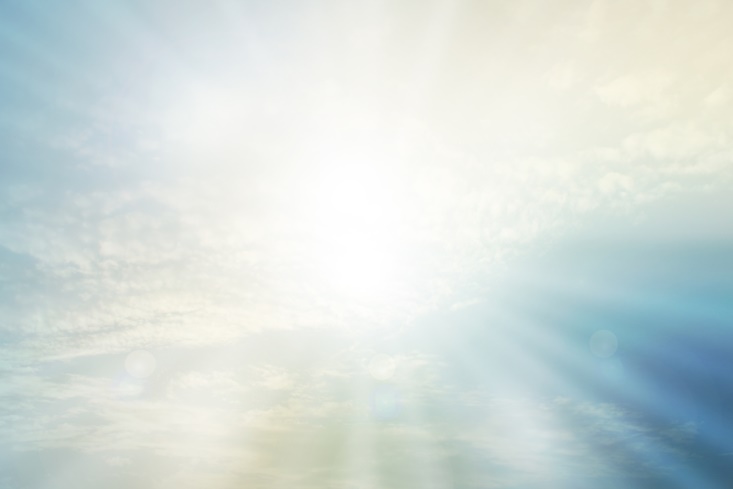 Pour en savoir plus …
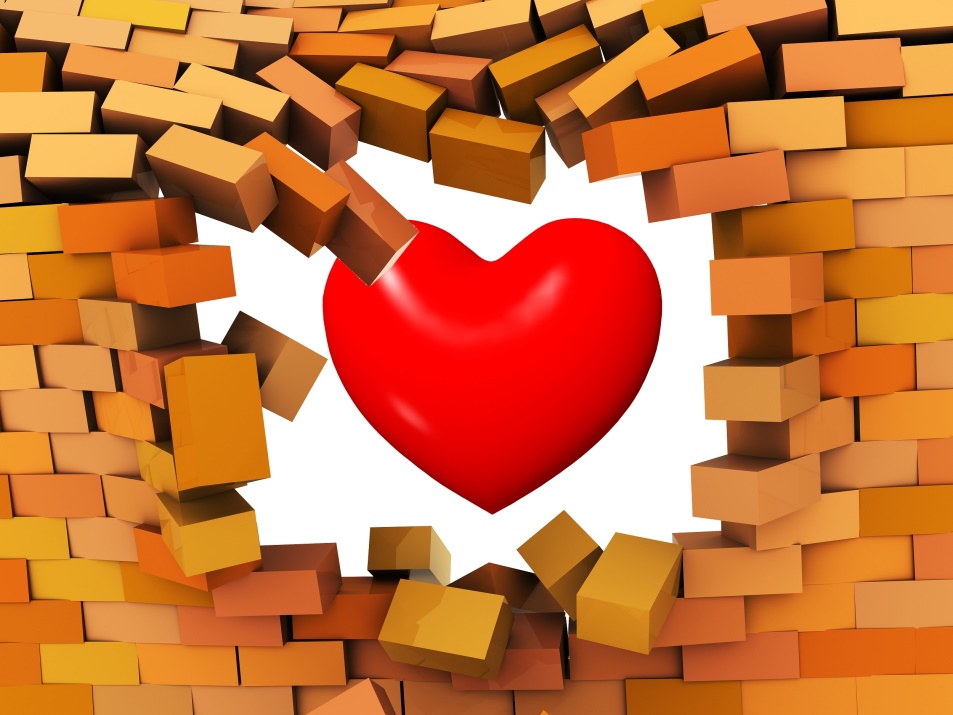 … et vivre un cœur à cœur avec Dieu
Séminaire « Murs de mon Cœur »